Rosana Paulino

"As mulheres negras são uma das alavancas principais para o pensamento e a produção de arte contemporânea."
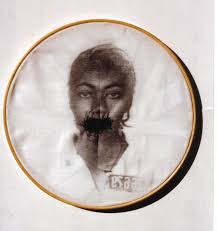 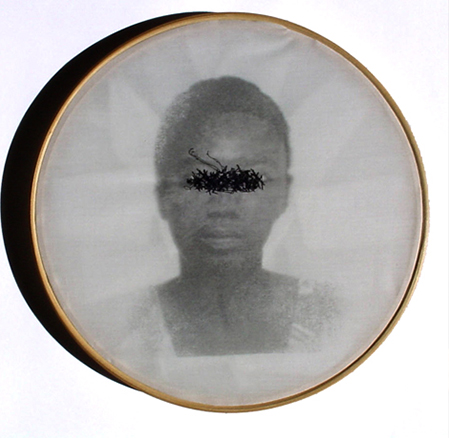 Série “Bastidores”
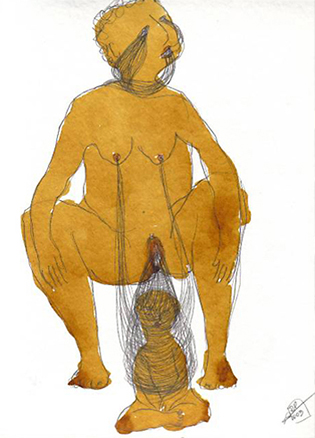 Desenho da Série Ama de Leite,  2005, acrílica e grafite sobre papel, 32,5×25 cm (Foto: Divulgação)
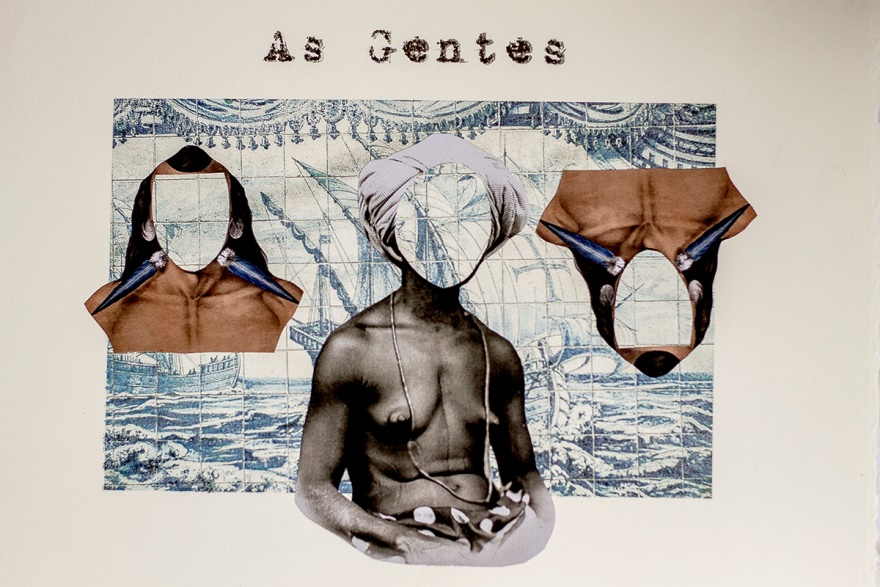 As sombras da escravidão (Celso Andrade)
Rosana Paulino expõe o racismo enraizado no Brasil
A artista procura acalmar quem se horroriza com o bueiro aberto na política. “Em ciência, as novas ideias triunfam não porque quem discordava delas passa a concordar, mas porque quem discordava morreu. A ciência avança a cada enterro.” Ela vê nos jovens das periferias uma frente de combate à onda conservadora.
https://www.cartacapital.com.br/revista/922/rosana-paulino-expoe-o-racismo-enraizado-no-brasil
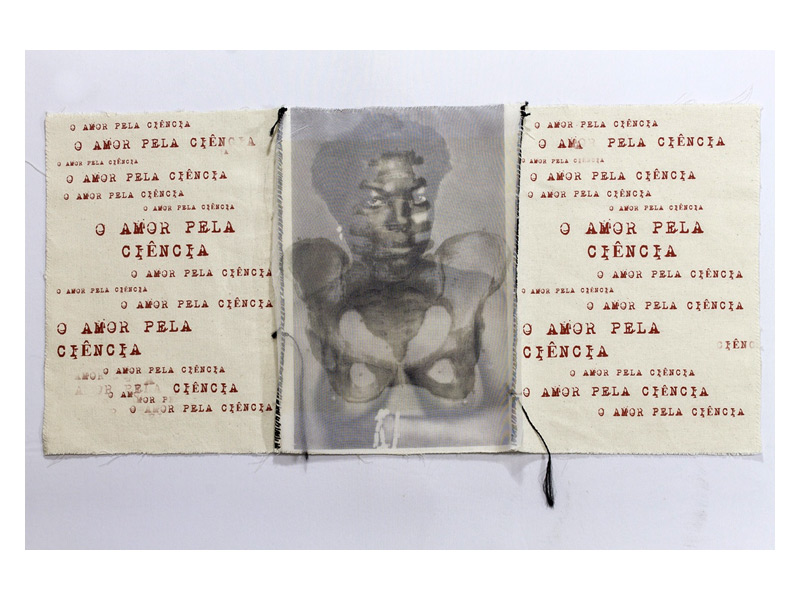 "Amor pela ciência". Impressão sobre tecido e costura.
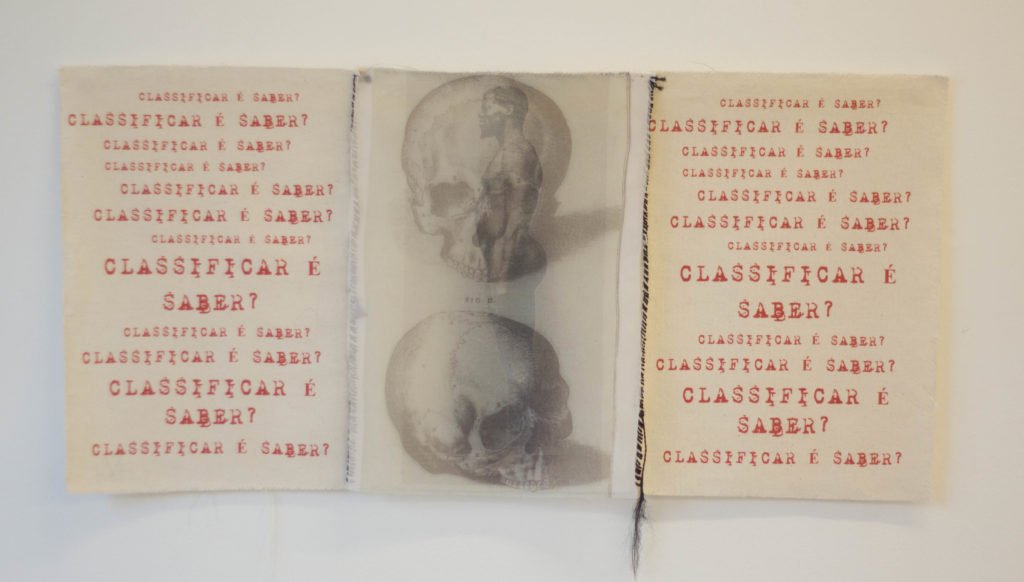 “(...) questionar o estatuto do discurso científico.”

Memórias afro-atlânticas - KLEBER AMÂNCIO
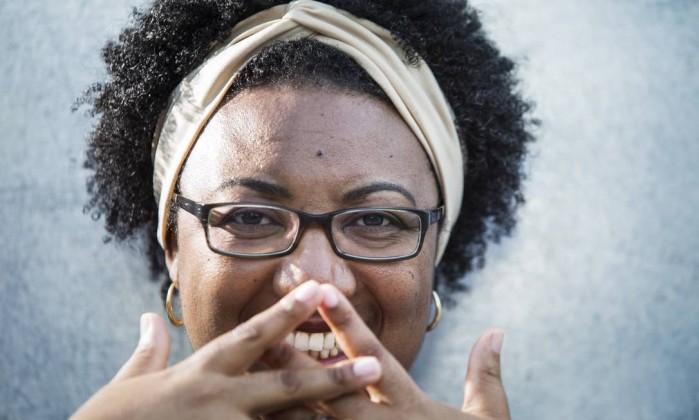